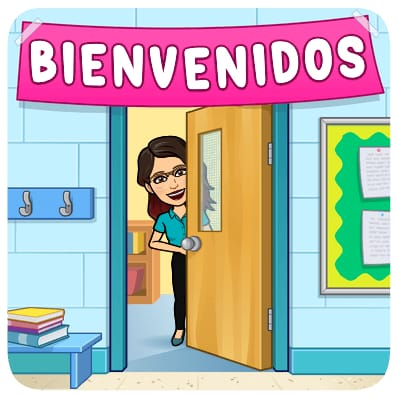 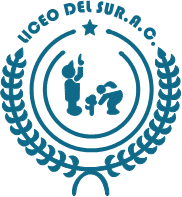 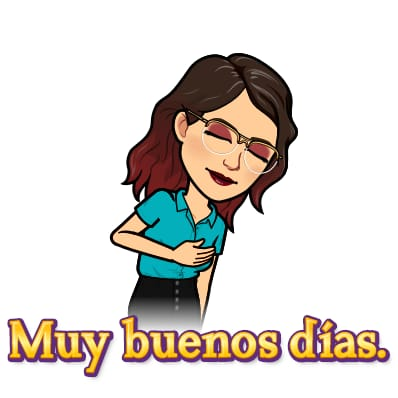 LICEO DEL SUR A.C.
Precisiones de trabajo.
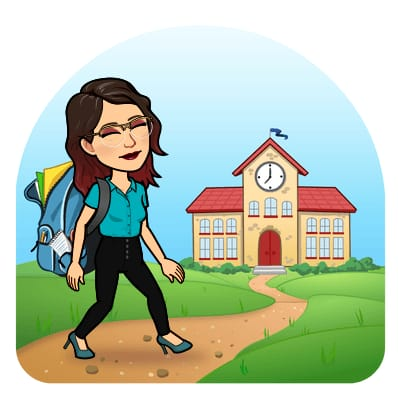 Ciclo Escolar2021 - 2022
ORDEN DEL DÍA
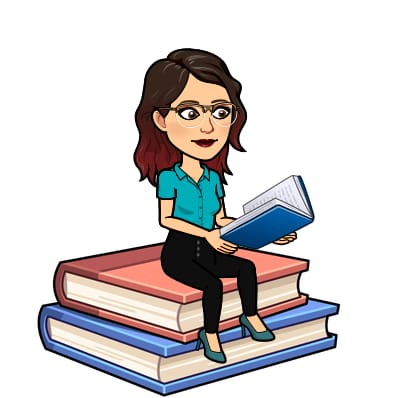 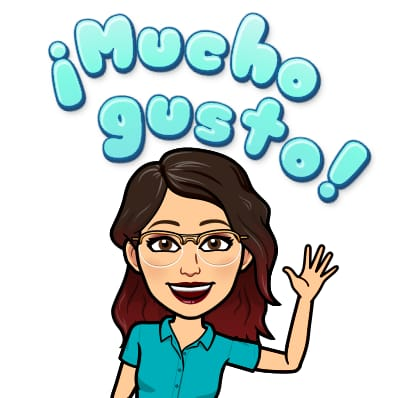 PRESENTACIÓN DEL DOCENTE
Estudios
Lic. En Etnocoreología BUAP
Capacitación para el trabajo en la especialidad de Diseño Gráfico.
Perfil Profesional
Integrante de la compañía de Danza FolkloricaTradicional “XANAT-BUAP” del 2015-2020
Docente de la escuela LICEO DE SUR A.C.   A partir del 2020
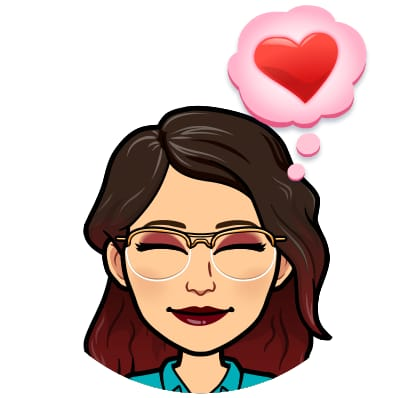 Docente: Andrea Castro Hernández
DATOS DE CONEXIÓN
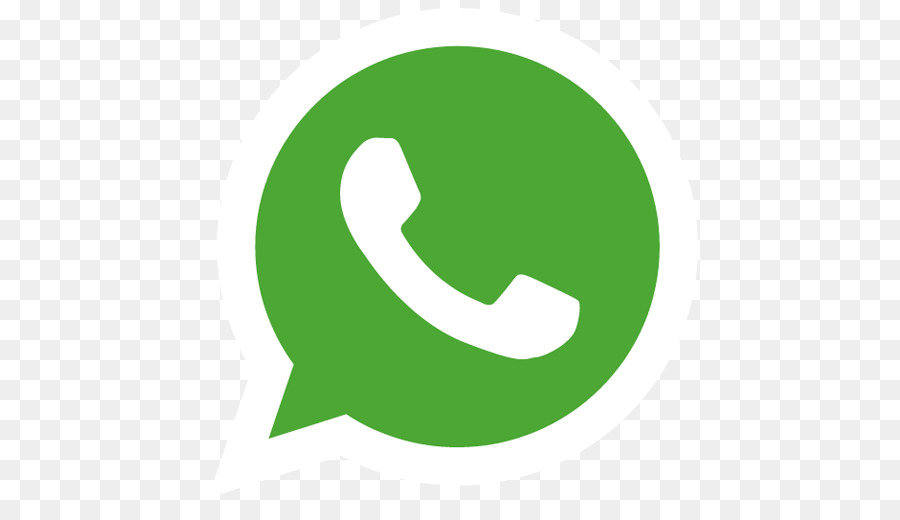 Teléfono
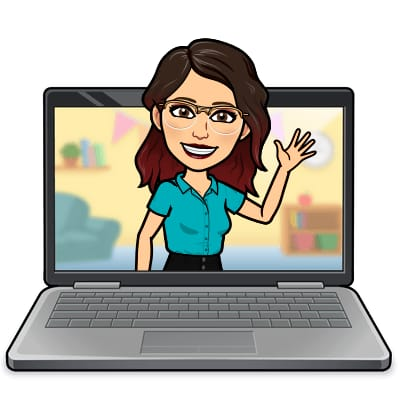 2211651077
Correo electrónico
profa.andrea@liceodelsur.com
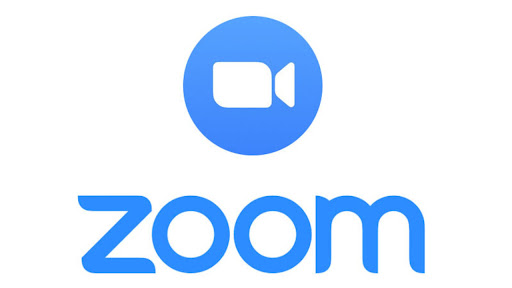 Clave de plataforma zoom. 
ID: 4446708138
Código de acceso: 9NL1xc
HORARIOS DE ATENCIÓN
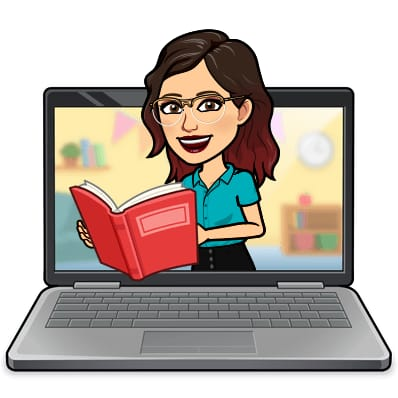 Días.
Martes: 17:00 A 18:00
Jueves: 17:00 A 18:00
IMPORTANTE.

Solo se realizara la reunión con previa cita, para atender asuntos académicos  relacionados con su hijo(a).
EN PLATAFORMA “ZOOM”
Clave de plataforma zoom. 

ID: 4446708138
Código de acceso: 9NL1xc
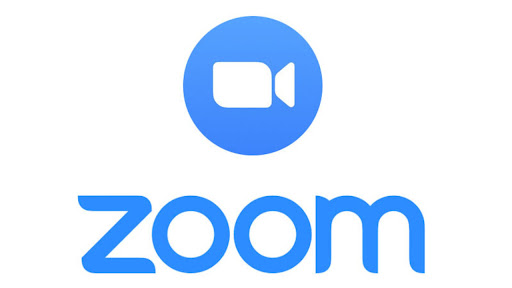 Forma de trabajo
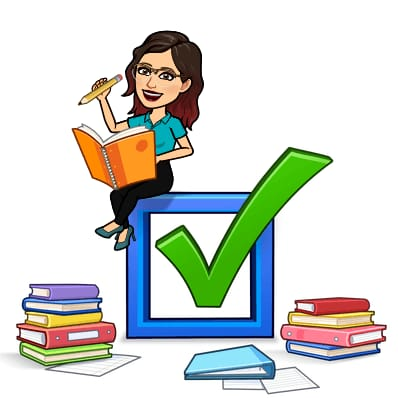 ROL DEL ALUMNO.
8
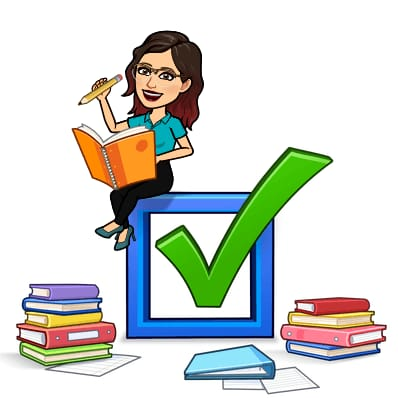 Libreta
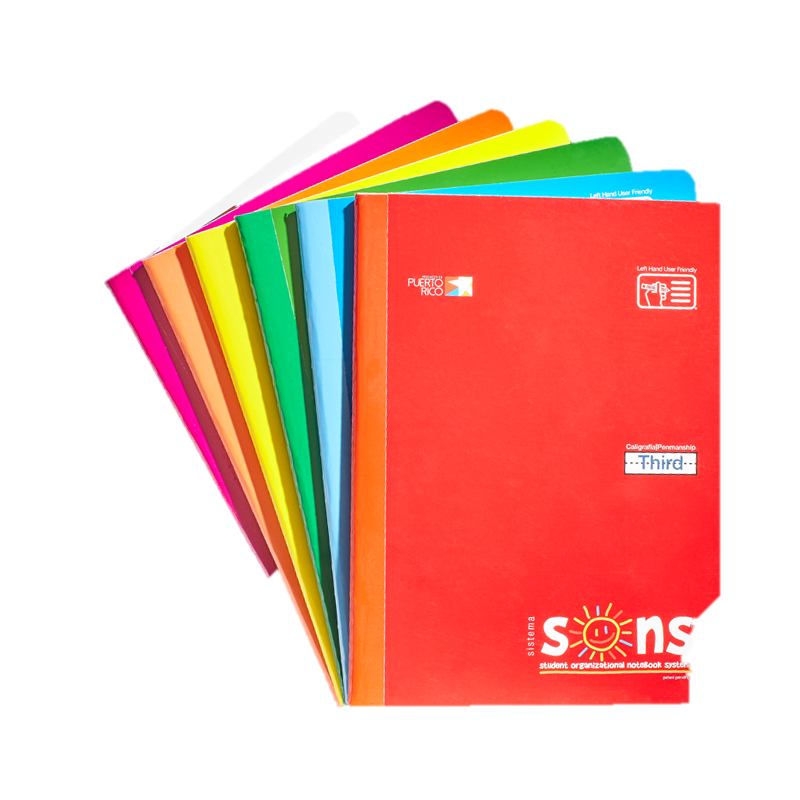 Debe incluir lo siguiente: 

Etiqueta de la materia pegada del lado derecho superior
Etiqueta de la presentación pegada en la pasta 
Forrada con plástico o papel Contac
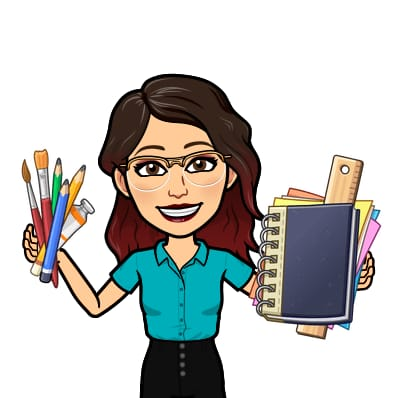 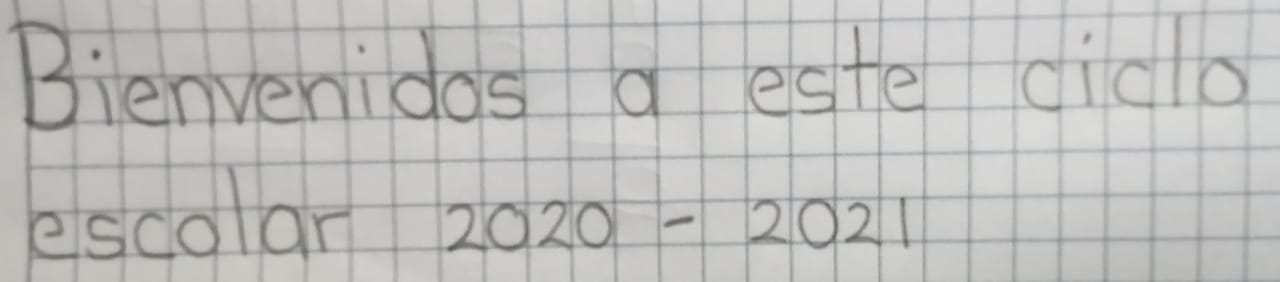 Libreta
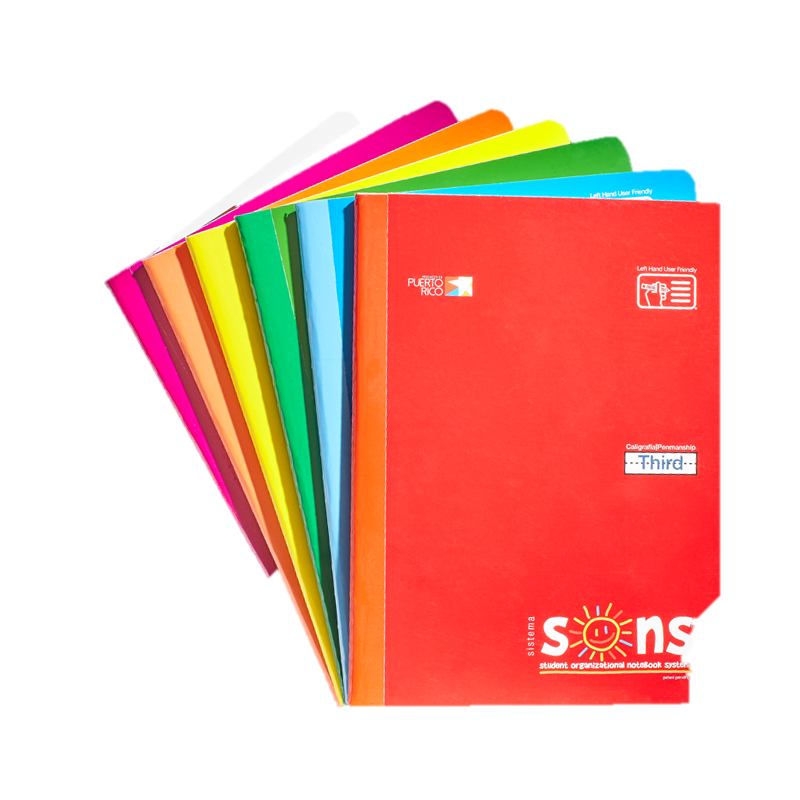 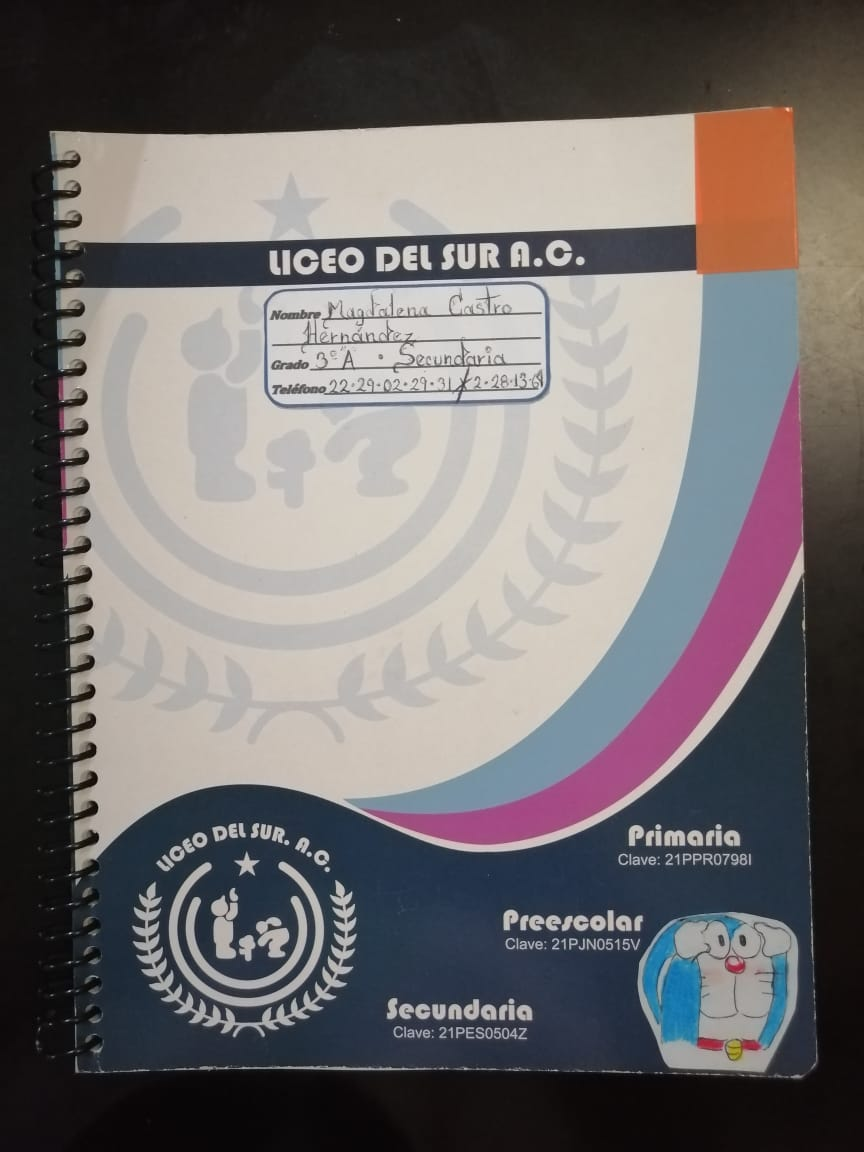 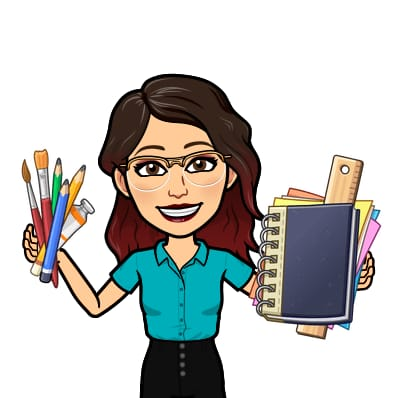 Criterios de evaluación
50% EVALUACIÓN ORAL O ESCRITA
10% DESEMPEÑO VALORAL
10% PARTICIPACIÓN
10%LIBRETAS
10% TAREAS
5% ASISTENCIA
5% PARTICIPACIÓN DE PADRES.
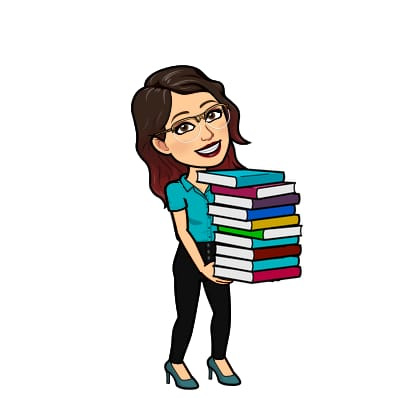 Blog Escolar.
https://www.liceodelsur.com/
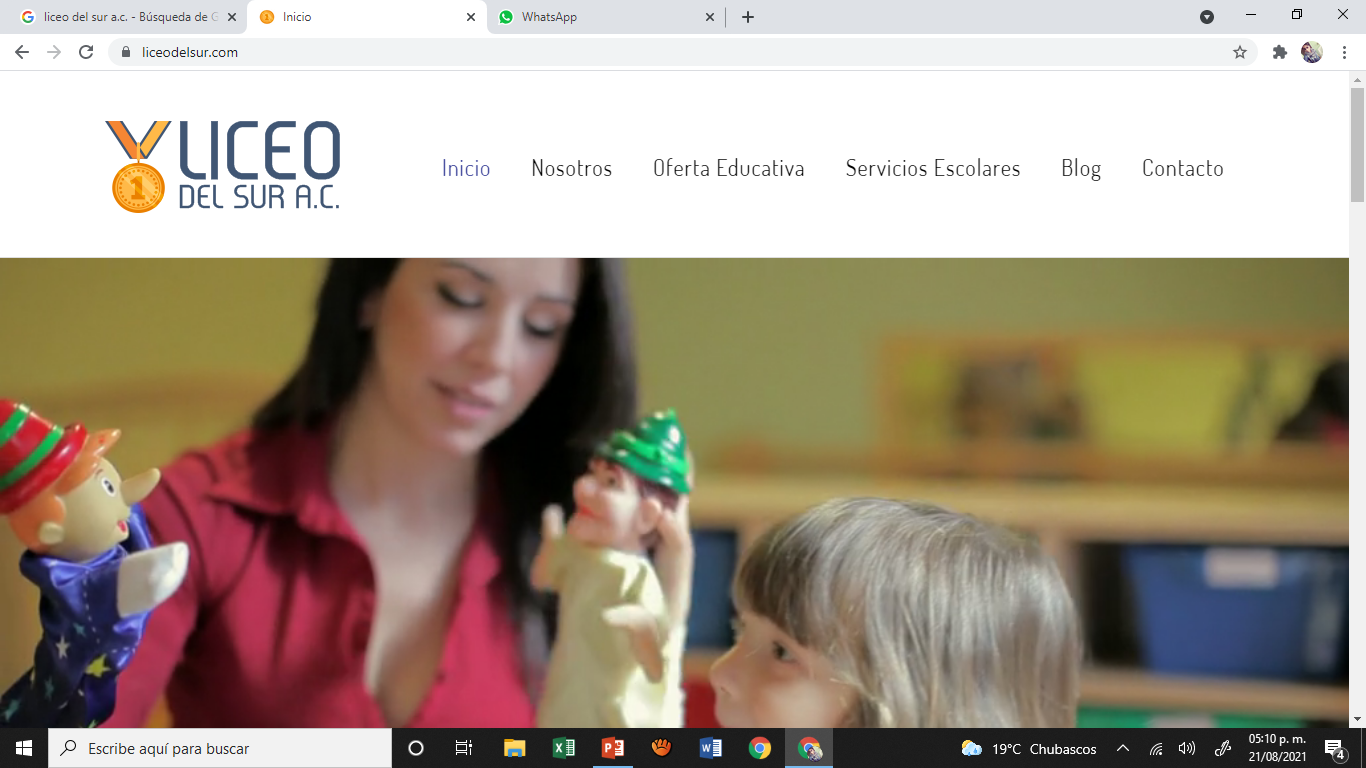 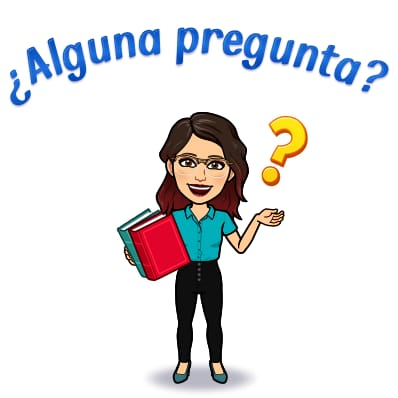 Gracias
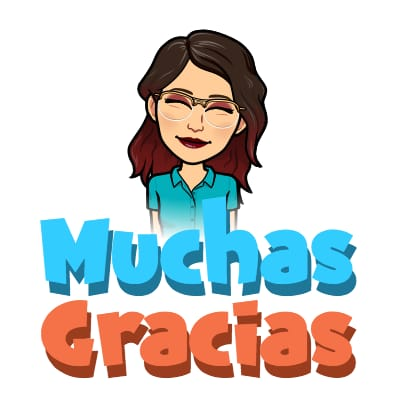 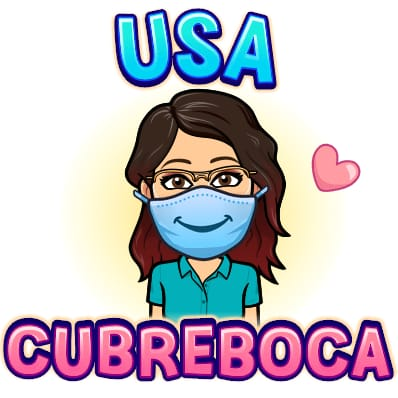